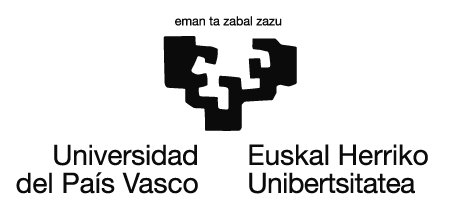 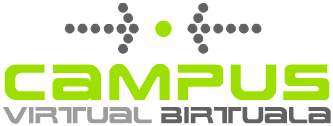 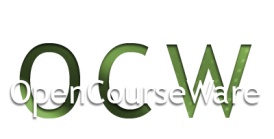 14.gaia. ARIKETAK ENERGIA: BARNE ENERGIA, ENERGIA ZINETIKOA, ENERGIA POTENTZIALA, ENERGIAREN TRANSFERENTZIA ETA KONTSERBAZIOABALIABIDEAK Bideoak, jolasak eta irakurgaiak dituzue. Material osagarriak dira.
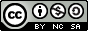 Lan hau Creative Commons-en Nazioarteko 3.0 lizentziaren mendeko Azterketa-Ez komertzial-Partekatu lizentziaren mende dago.  Lizentzia horren kopia ikusteko, sartu http://creativecommons.org/licenses/by-nc-sa/3.0/es/ helbidean
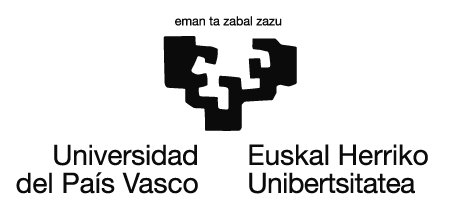 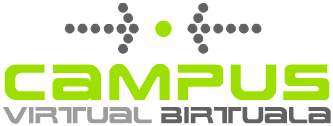 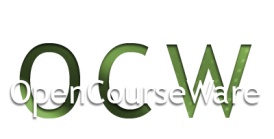 ENERGIAREN TRANSFERENTZIA LANTZEKO BALIABIDEAK (I)

http://webcache.googleusercontent.com/fabi21/energia-potencial-mecanica-y-cinetica?next_slideshow=1


http://highered.mheducation.com/sites/dl/free/9701062604/441911/Tippens_fisica_7e_diapositivas_08b.ppt

Http://www.astro.puc.cl/~avalcarc/FIS109C/13_Trabajo_Energ%C3%ADa.pptx
2
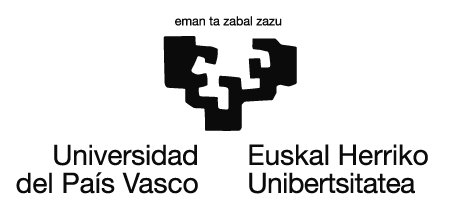 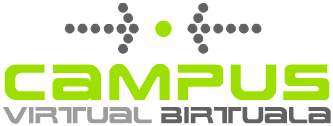 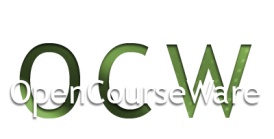 ENERGIAREN TRANSFERENTZIA LANTZEKO BALIABIDEAK (II)


http://ww2.educarchile.cl/UserFiles/P0001/file/Diapositivas_digitales_-_Descubriendo_la_conservacion_de_la_energia_mecanica.ppt.

http://www.juntadeandalucia.es/averroes/ipfacadiz/FISQUI/archivos/ppt/PresFyQ1/FyQ1_unidad_7_Trabajo_y_energia.ppt.
3
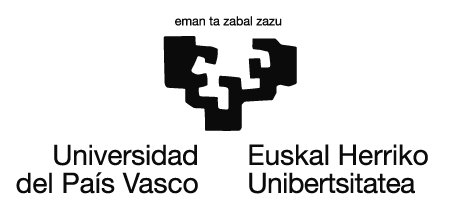 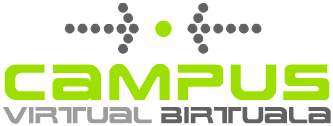 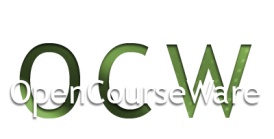 Eman lanaren definizio zientifikoa.

 http://www.cch-naucalpan.unam.mx/mensajes/seminariofisica/pagina_seminario/trabener_for_lu.ppt

http://highered.mheducation.com/sites/dl/free/9701062604/441911/Tippens_fisica_7e_diapositivas_08b.ppt
4
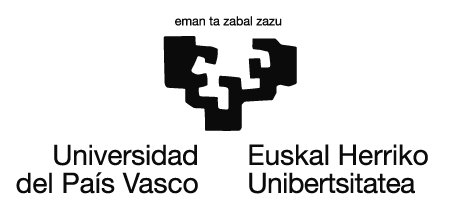 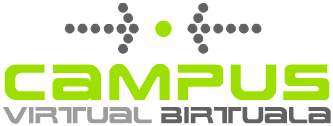 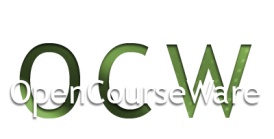 http://fresno.pntic.mec.es/~fgutie6/fisicayquimica1/Presentaciones/15%20Trabajo%20y%20Energ%EDa.ppt

http://www.authorstream.com/Presentation/hayezar-1613163-ejemplos-resueltos-de-energia-cinetica-potencial/ 

https://hiciencias.wikispaces.com/file/view/Trabajo+y+energia.ppt
5